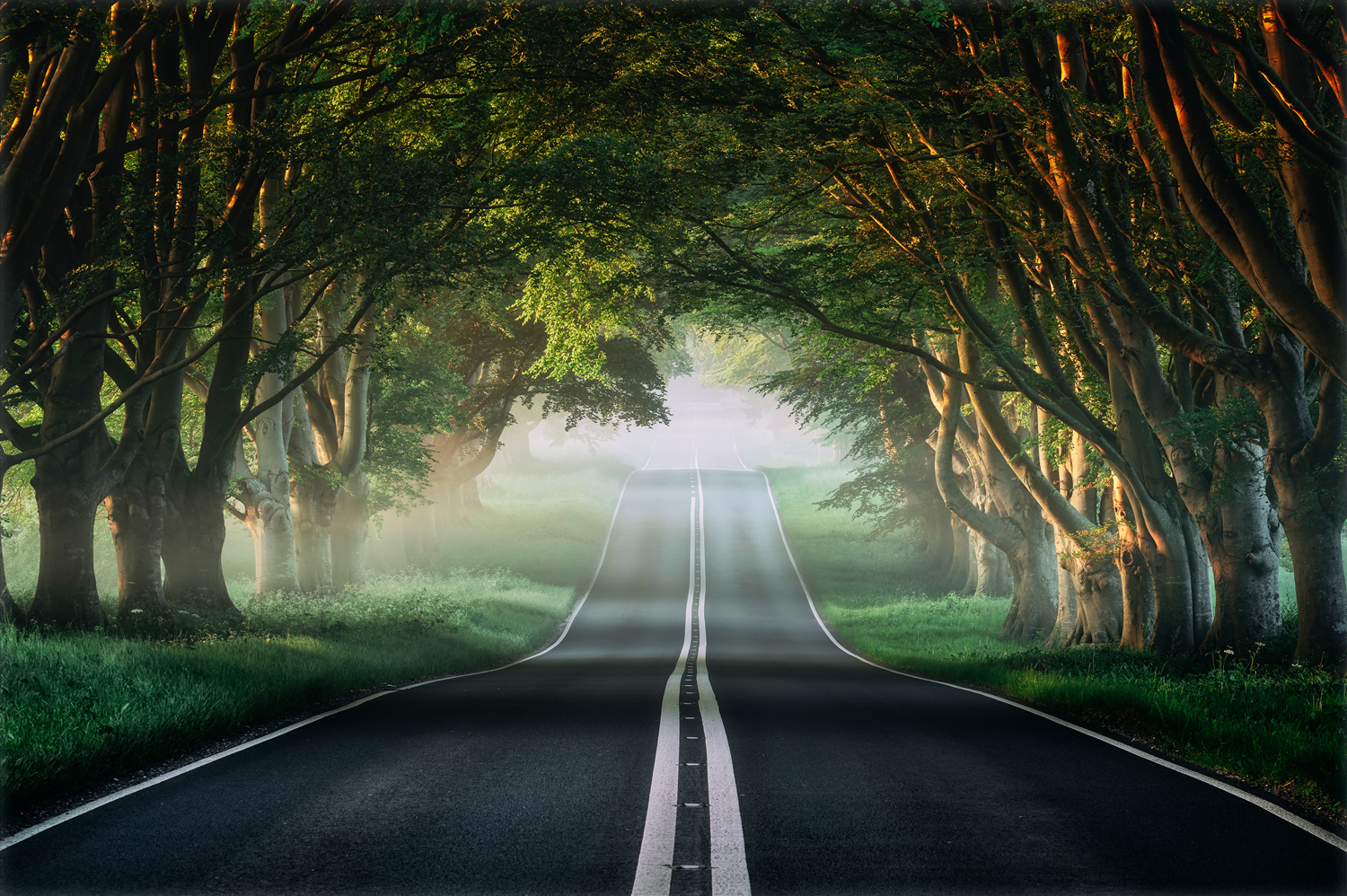 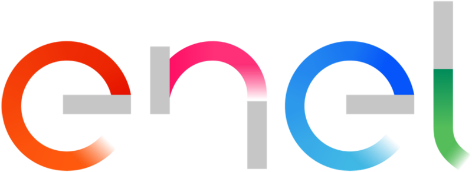 Sustainable Recovery
Audizione presso la Camera dei Deputati – Roma, 08-09-2020
La leadership di Enel nel nuovo paradigma energetico
Primo operatore di reti al mondo1
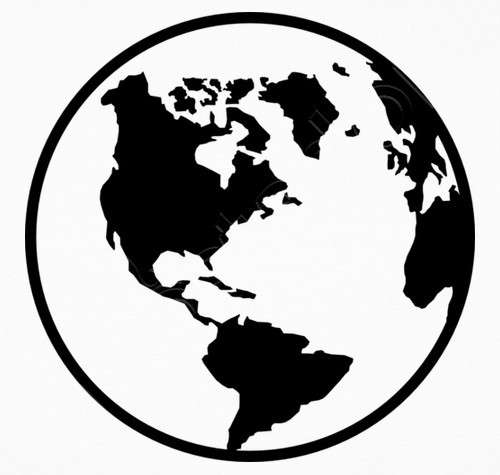 46 GW
Capacità Rinnovabile
Il più grande player mondiale2 nelle rinnovabili
73 mn
# Utlizzatori finali
La più grande base clienti  retail al mondo3
71 mn
# Clienti
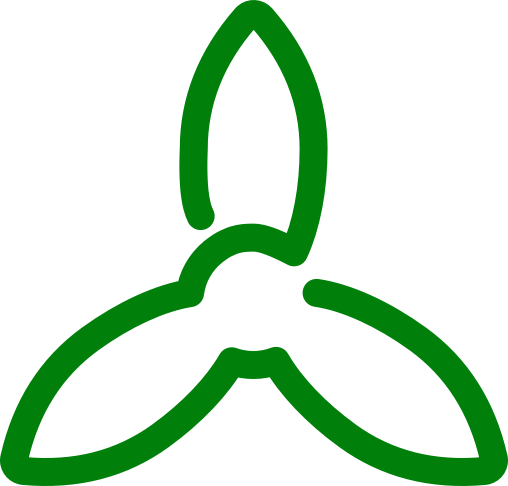 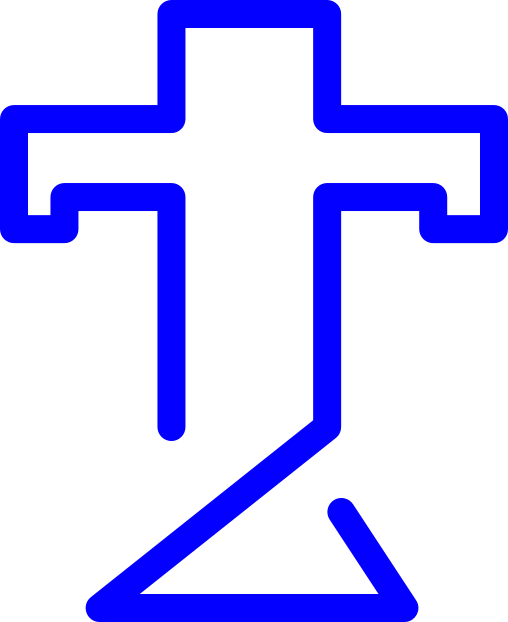 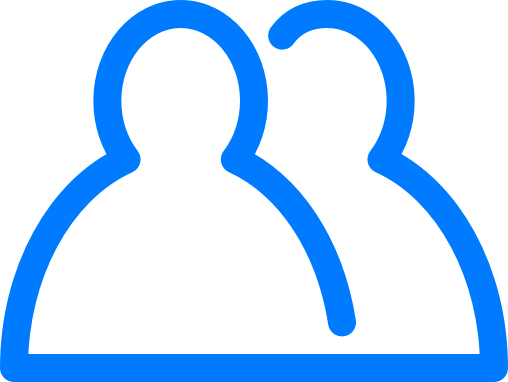 1
1. Per numeri di utenti finali. Operatori pubblici non inclusi. 2. Per capacità installata. Incllude capacità gestita di 3,4 GW. 3. Include clienti del mercato power e gas libero e regolato
Enel Italia oggi
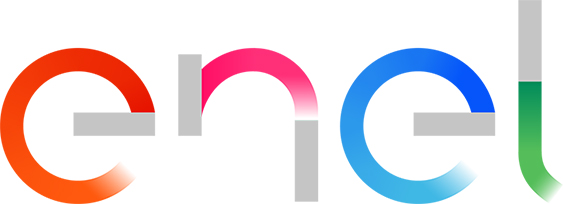 Market share in Italia
Ricavi        (mld €)
41,8
Rinnovabili
14 GW capacità installata
24 TWh produzione
di capacità installata
Generazione termica
13 GW capacità installata
23 TWh produzione
di produzione di energia
Investimenti (mld €)
2,6
7,7 
mld € di EBITDA
23%
16%
Infrastrutture e Reti
32 mln utenti finali
224 TWh distribuiti
di utenti 
finali
85%
Utile netto (mld €)
3,0
Mercato
13,4 mln clienti power & gas free
14,4 mln clienti power tutelato
di clienti power nel mercato libero
50%
Persone (‘000)
30
Enel X
3.065 punti di ricarica privati
4.361 punti di ricarica pubblici
di colonnine di ricarica
70%
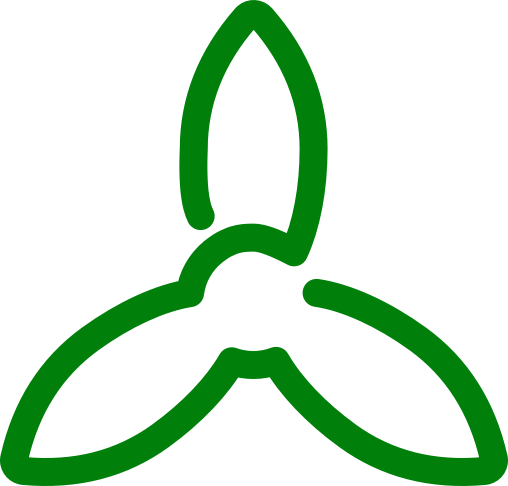 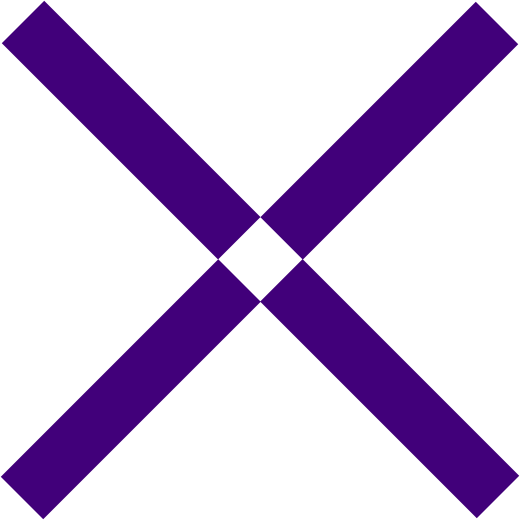 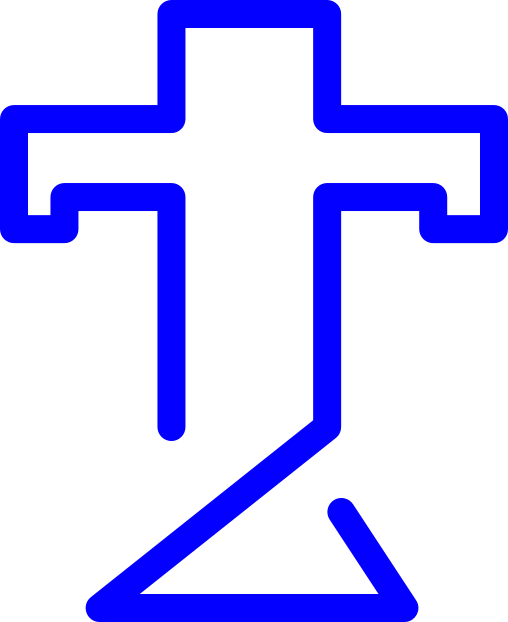 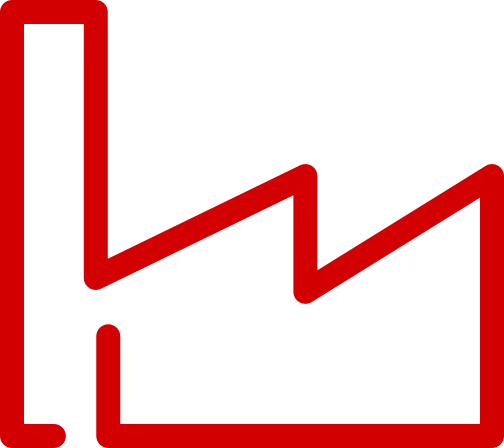 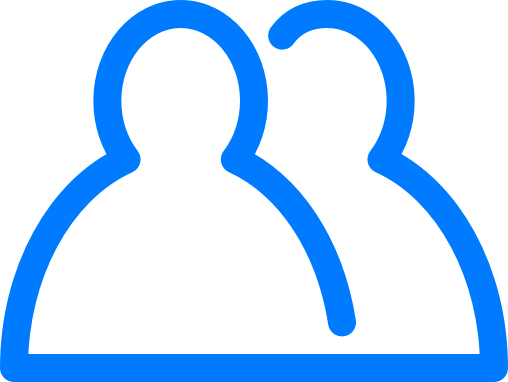 2
Dati al 2019.
Fonti: Terna, Arera
Gli obiettivi Europei e Nazionali al 2030
Target Europa
32% FER 
consumi energetici
- 32,5% 
consumi energetici1
- 40% gas serra vs 1990
Decarbonizzazione e sviluppo Rinnovabili
Target Italia PNIEC
Affidabilità 
(sicurezza, adeguatezza e resilienza)
- 43% 
consumi energetici primari1
30% FER 
consumi energetici
- 37% gas serra vs 1990
-39,7% dell’energia finale (target non vincolante)
Target vincolante di riduzione consumi finali annui pari allo 0,8% (rispetto alla media del periodo 2016-18)
55,0% nel settore elettrico
22,0% nel settore trasporti (biocarburanti e mobilità elettrica), vs 14% europeo
33,9% nel settore termico
Efficienza energetica (elettrificazione)
Phase out impiantia carbone al 2025
1. Rispetto allo scenario tendenziale definito nel 2007 (Primes EU Reference Scenario 2007 – Energy, transport and GHG emissions trends to 2030).
3
Le rinnovabili tra i principali target del PNIEC
Sviluppo fonti rinnovabili 55% dei consumi elettrici vs attuale 34%
71 GW
+10 GW
+42 GW
29 GW
+32 GW
Necessarie azioni mirate per il raggiungimento degli obiettivi di decarbonizzazione e per garantire l’affidabilità del sistema elettrico
Stima Enel
4
Le principali direttrici di Enel in Italia
Decarbonizzazione
Reti di distribuzione
Elettrificazione
Piano di graduale dismissione degli impianti a carbone e progressiva sostituzione con nuova capacità a gas e rinnovabile in linea con il PNIEC
Favorire lo sviluppo e l’adeguamento tecnologico delle reti di distribuzione       per incrementare l’efficienza,       la flessibilità e la      resilienza del sistema
Facilitare l’elettrificazione  dei consumi finali e l’efficienza energetica attraverso città sempre più sostenibili. La mobilità elettrica tra i fattori abilitanti
5
La vista dell’Enel sul Recovery Fund
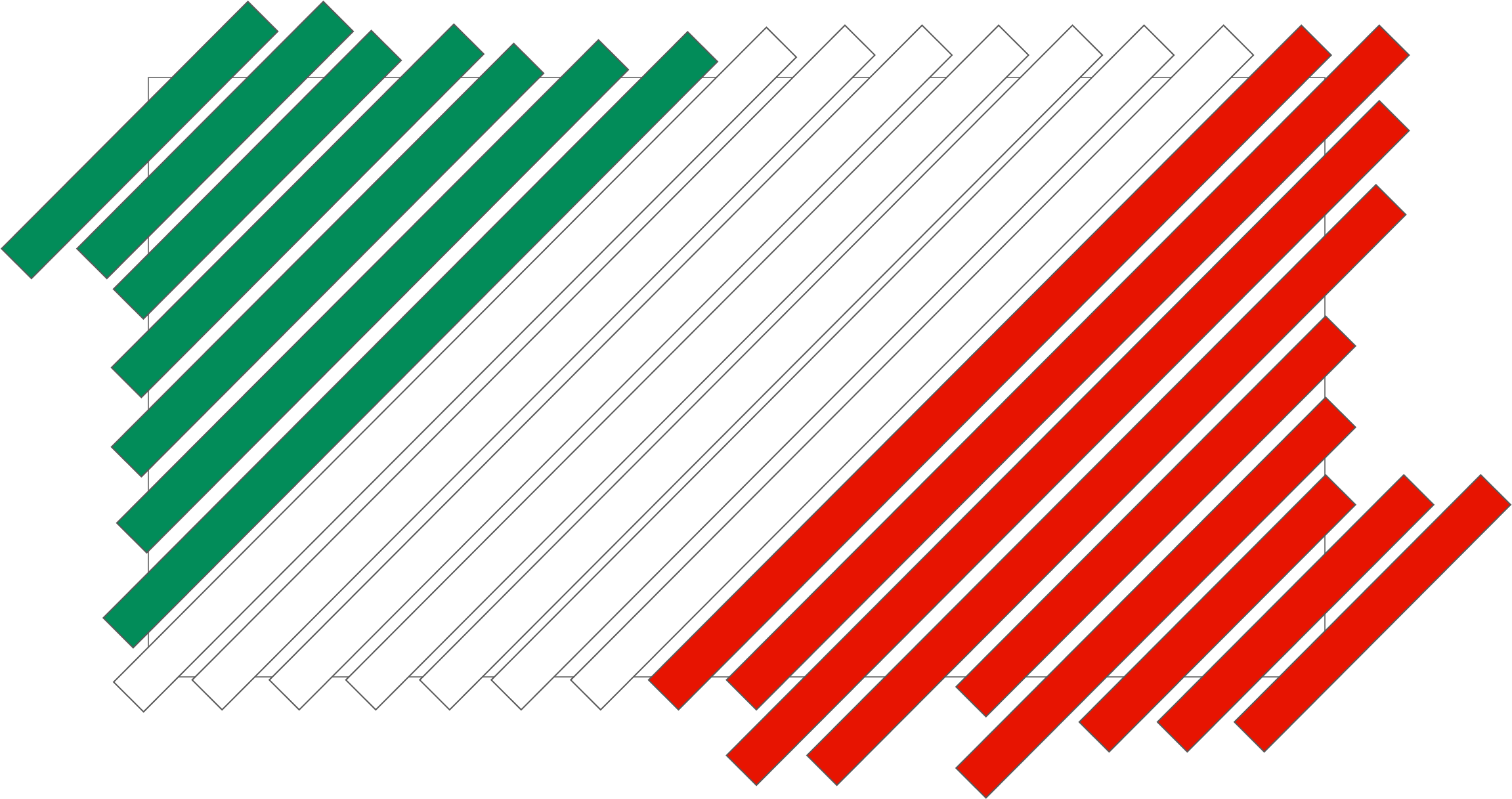 10 Green Cluster
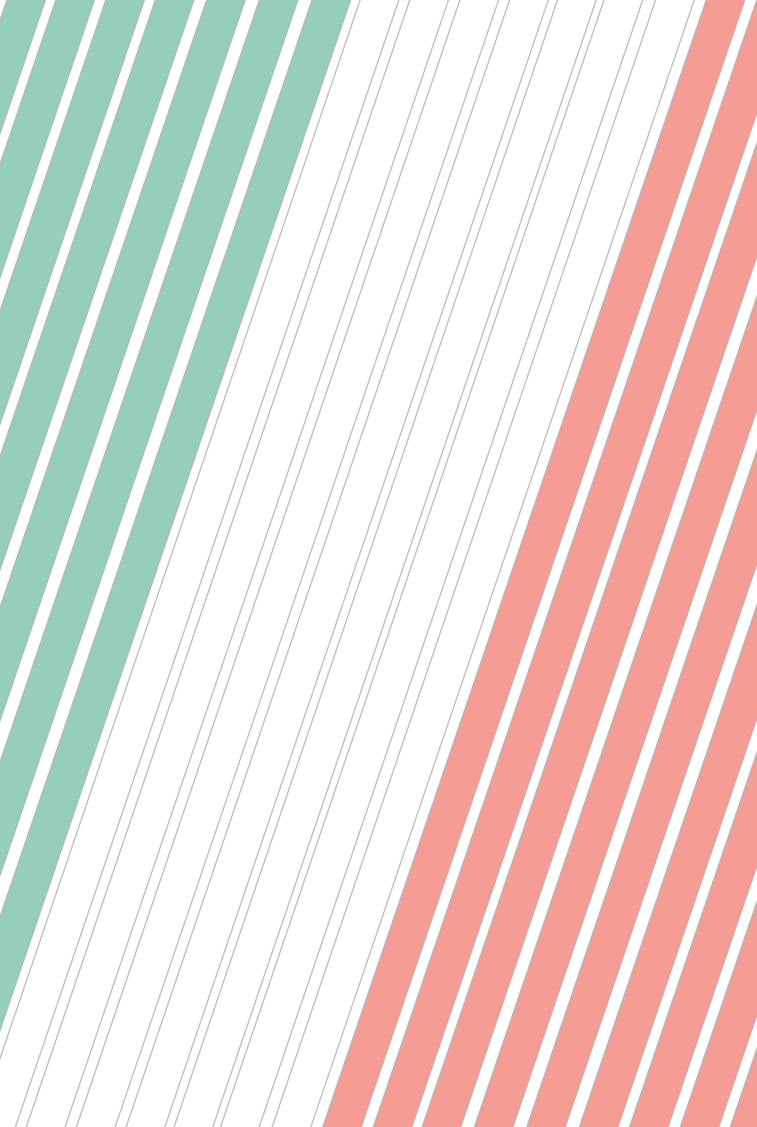 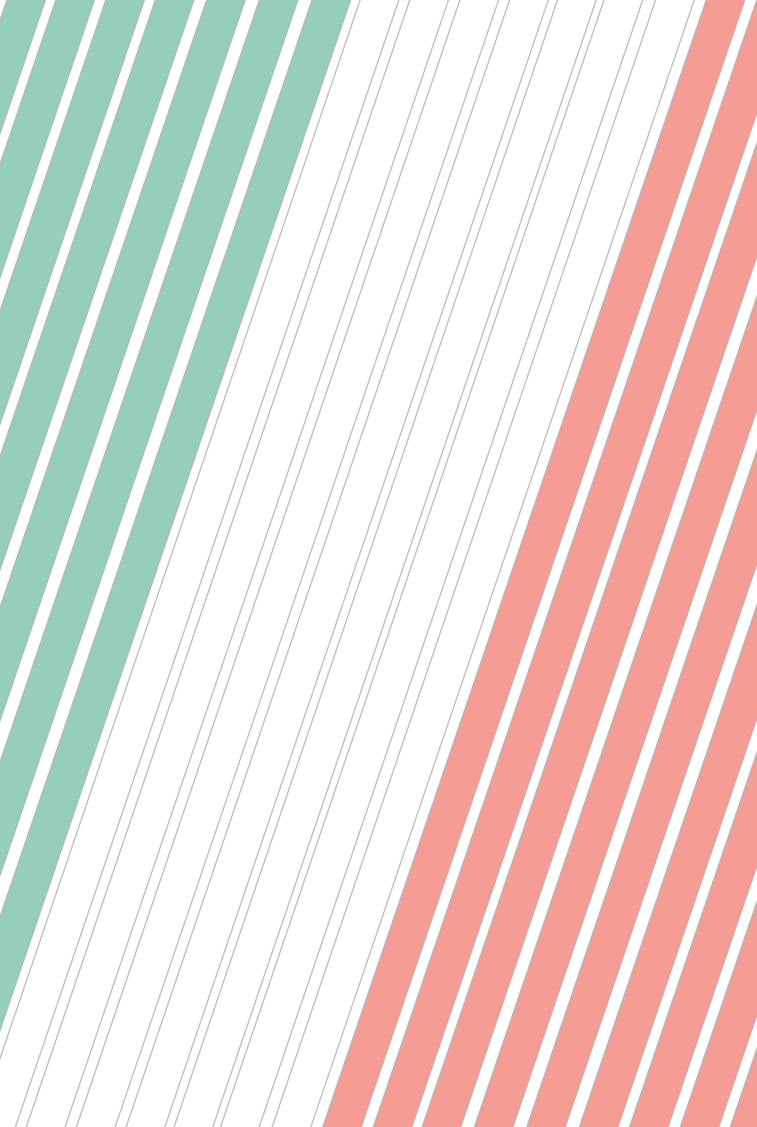 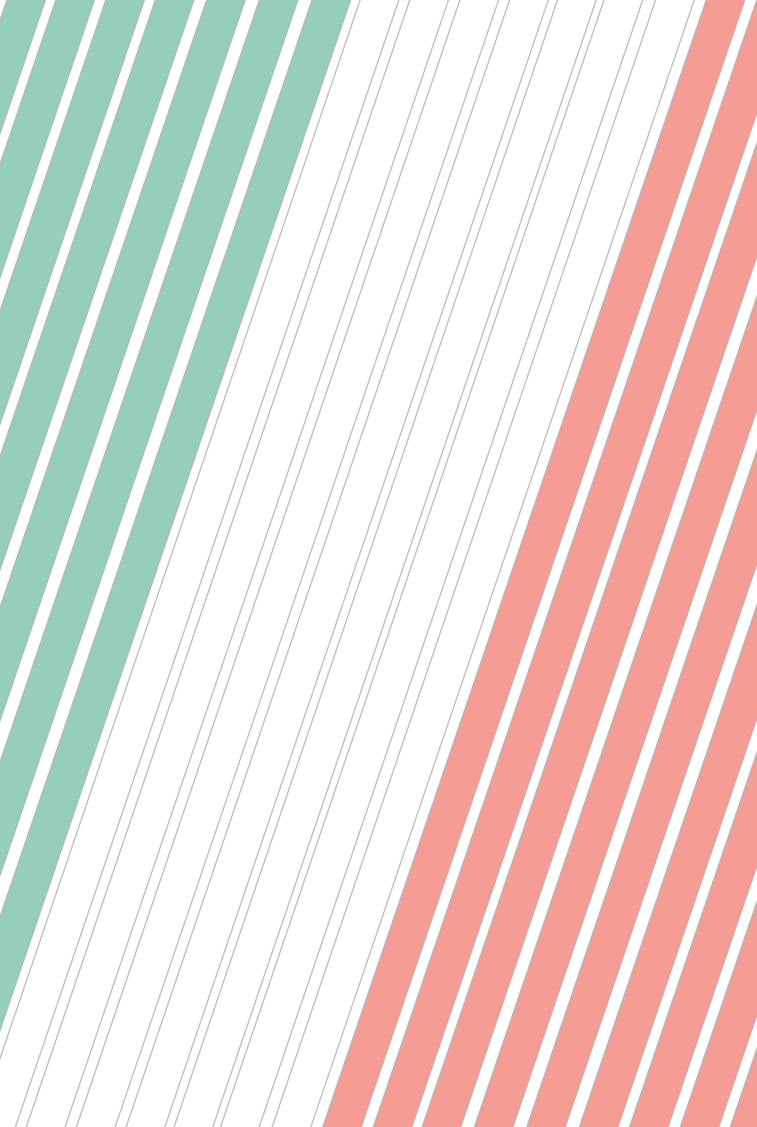 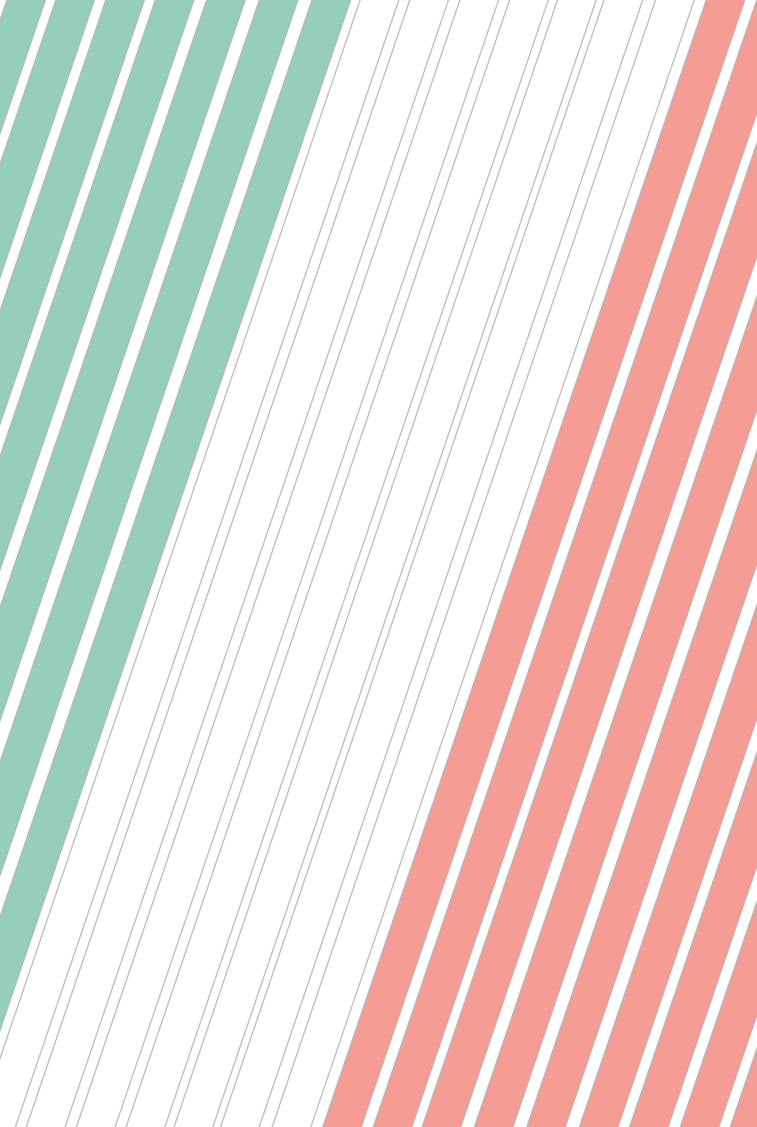 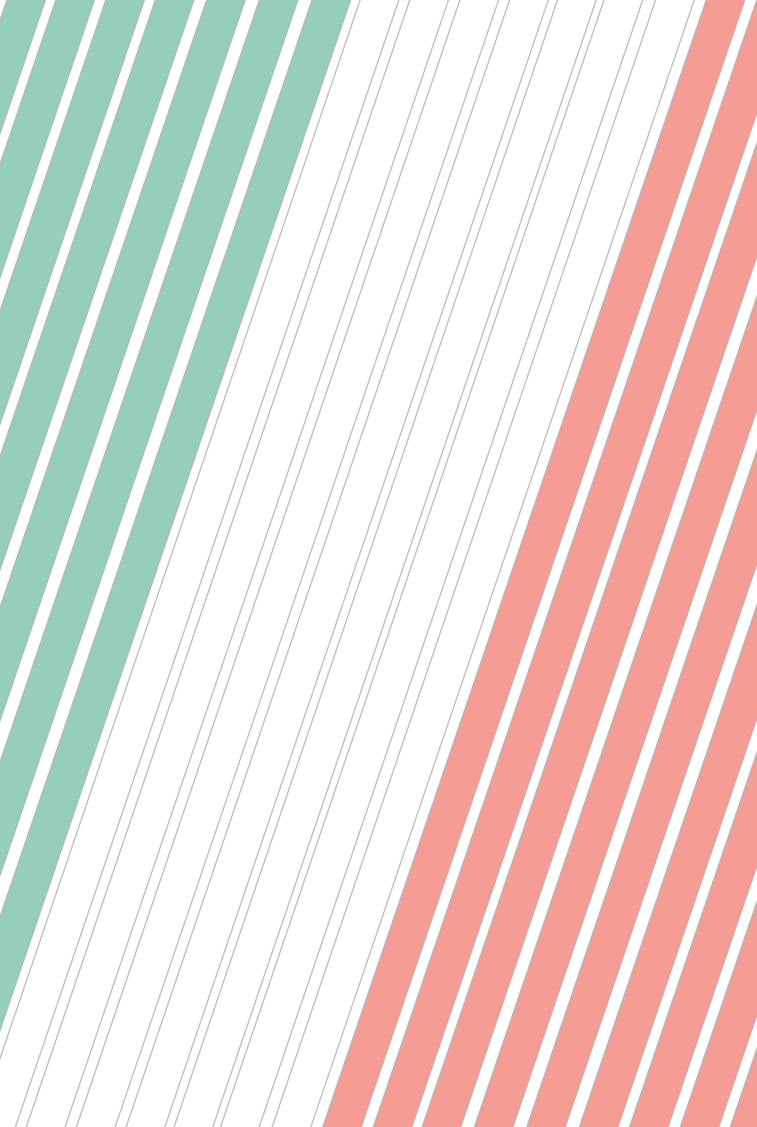 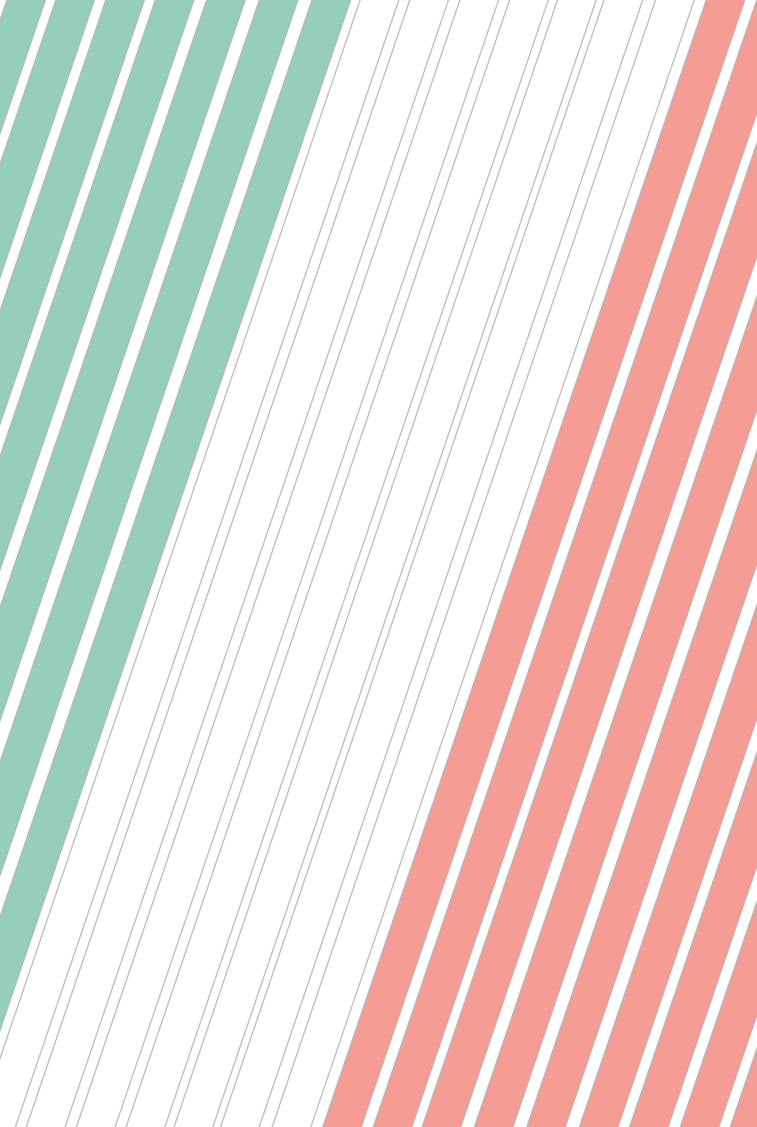 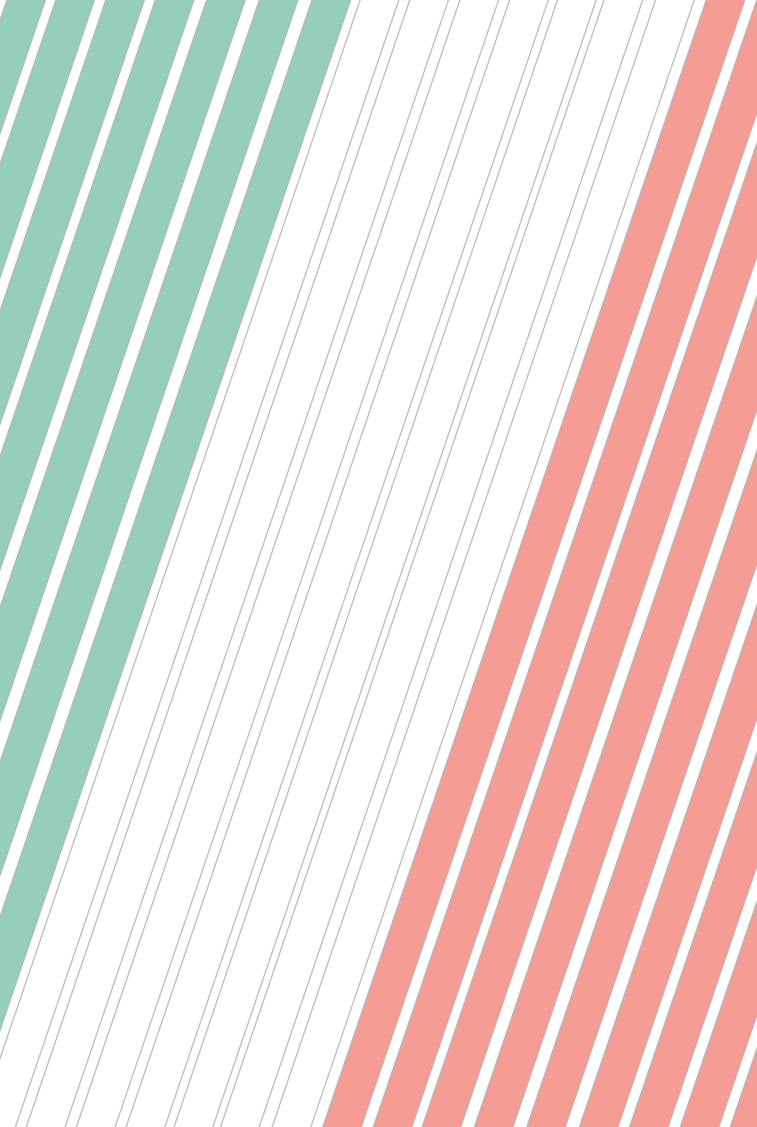 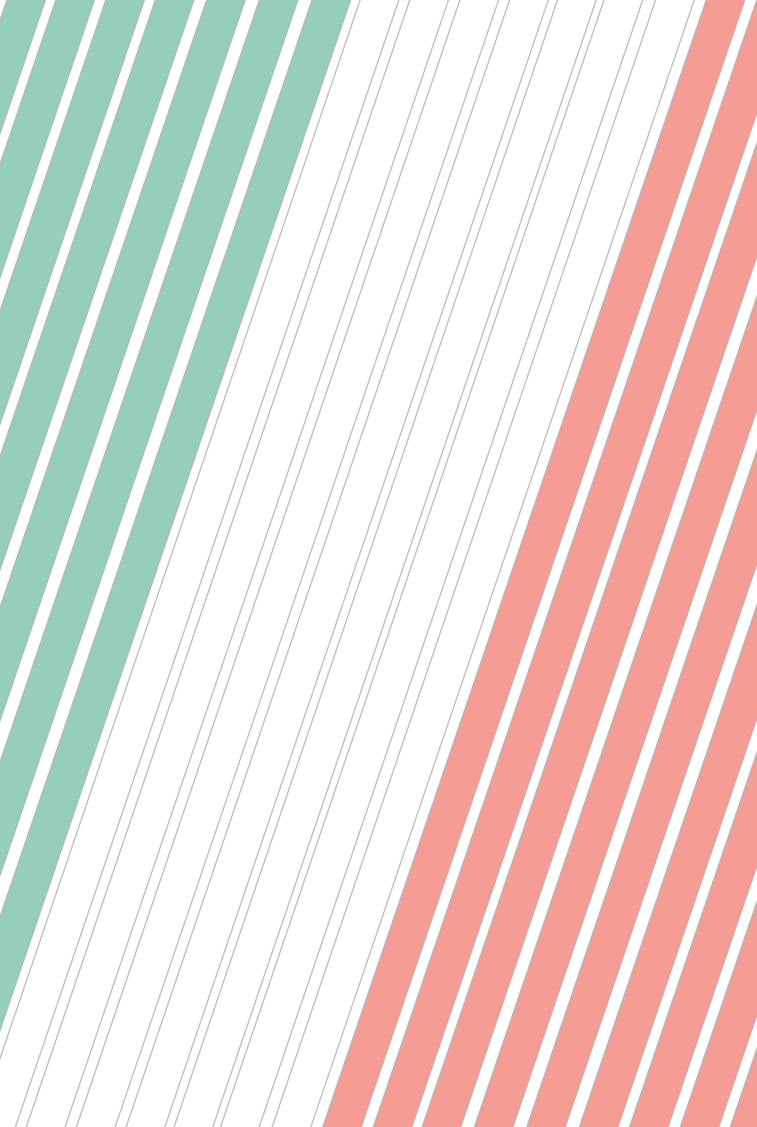 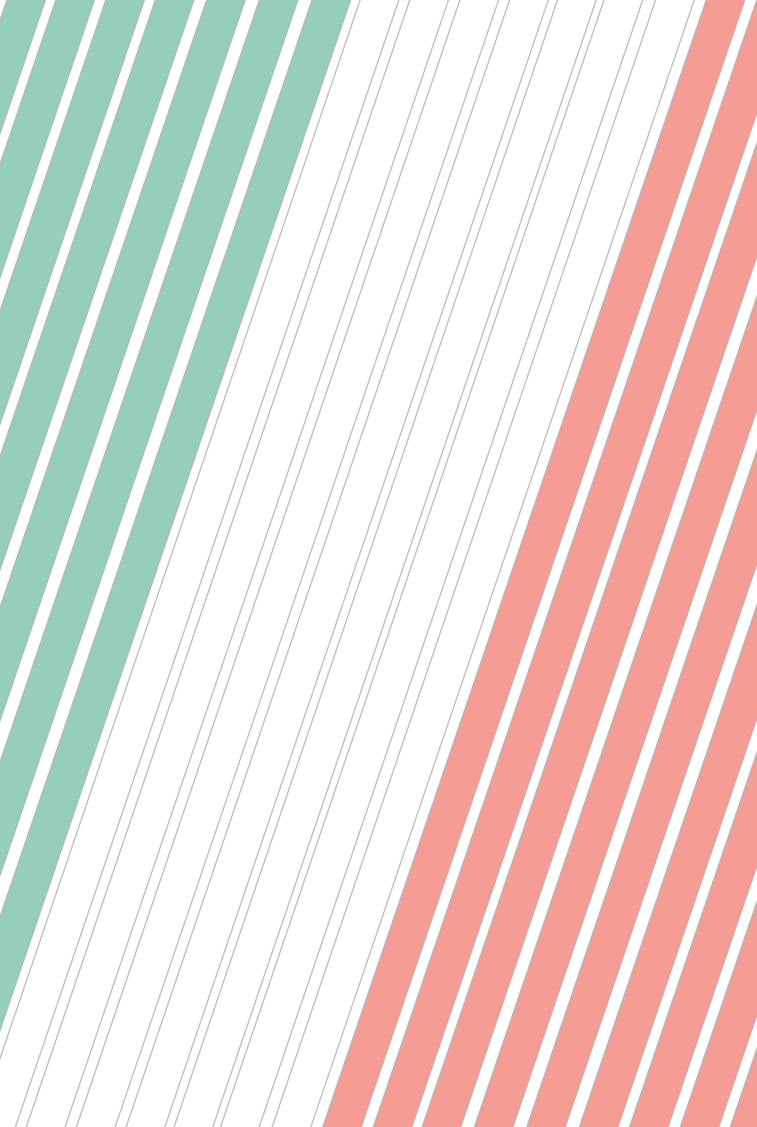 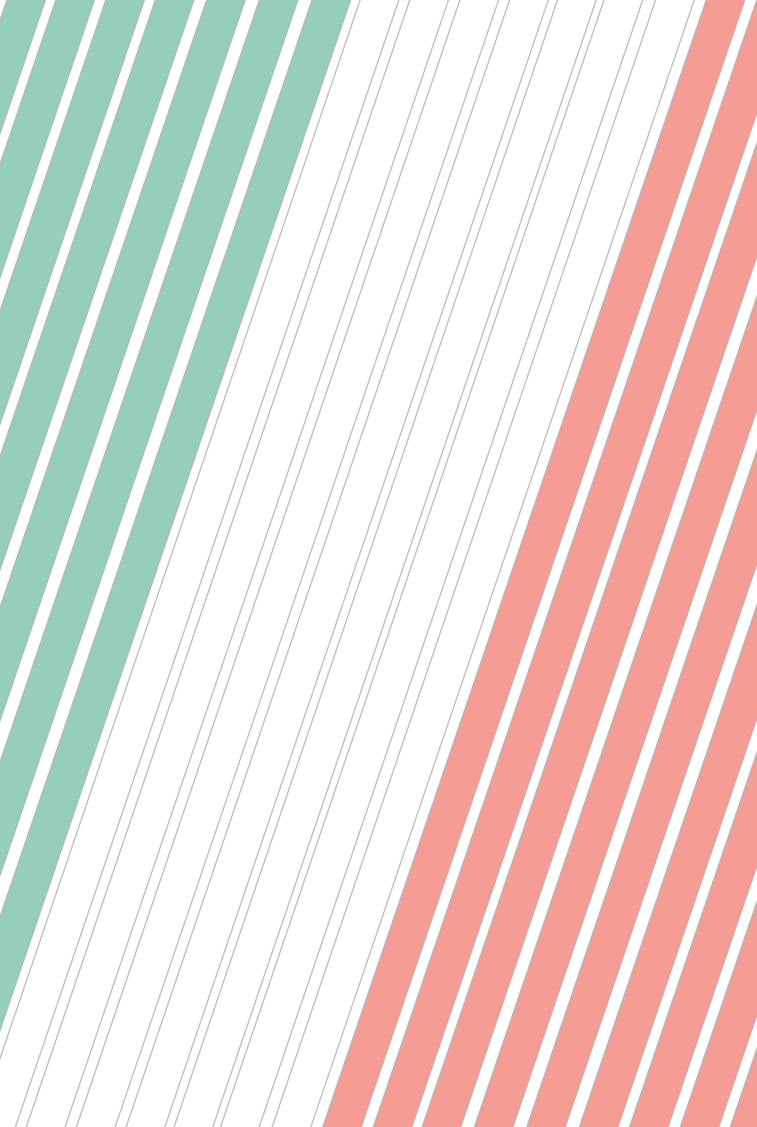 Accelerazione Verde
Smart Grid e Digitalizzazione
Idrogeno Verde per Taranto
Città Sostenibili
Integrazione Rinnovabili
Consumi Efficienti
Circular Power Plants
Gigafactory PV
Resilienza
Mobilità Elettrica
1
2
3
4
Investimenti per una ripresa sostenibile che insistono sui principali assi di trasformazione energetica e digitale della green economy
5
6
7
8
9
10
6